Энурез у детей(причины,диагностика,лечение)
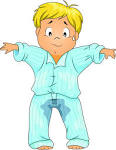 Общие сведения
Мочевой пузырь
сфинктер
Причины заболевания
Органические
Функциональные
генетическая предрасположенность
Диагностика
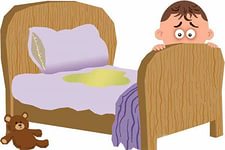 педиатр, уролог и невролог
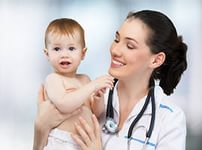 Лечение
Что можете сделать вы
Чем поможет врач
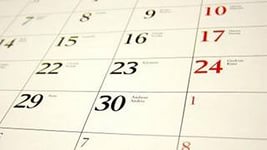 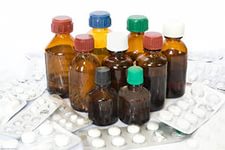